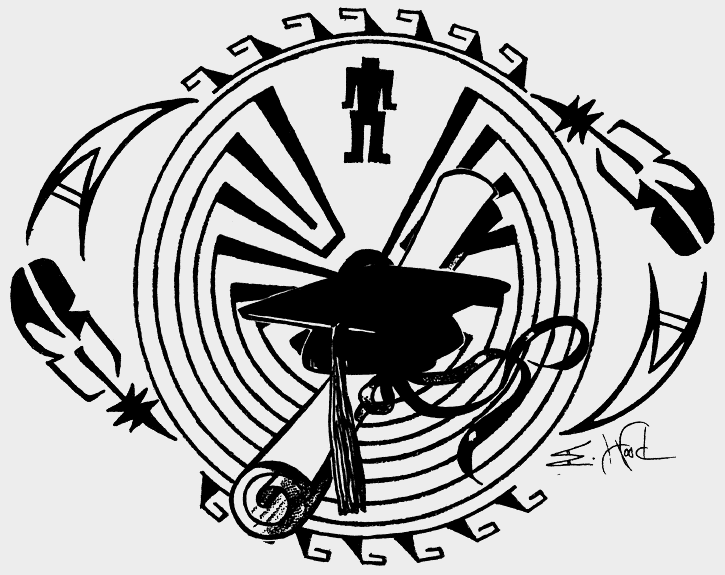 Applying for the Tohono O’odham Nation Education Assistance Program (EAP)
Congratulations on your decision to obtain higher education!
To help you apply for the Tohono O’odham Nation Education Assistance Program, this presentation will explain the information you need to know, and steps required, as part of the application process:
Program Qualifications
Timelines
Tips on what steps need to take place before applying
Our intake Process
List of our Necessary Documents
Tohono O’odham Nation Education Assistance ProgramProgram Qualifications
To enroll in the Tohono O’odham Nation Education Assistance Program, you have to:
Be an enrolled member of the Tohono O’odham Nation and have access to your Tribal Enrollment Number
Have proof you are a High School Graduate or have completed the GED program
Be currently enrolled, or plan to enroll, in a Higher Education Program that is 
Accredited
at least one (1) year in length for certification or degree fulfillment
Have already applied for Pell (FAFSA)
Tohono O’odham Nation Education Assistance ProgramImportant Dates
There are two hard deadlines for acceptance to the program:


July 15th in preparation for Fall Semester
January 4th in preparation for Spring Semester


All required documents must be emailed to askEAP@tonation-nsm.gov 
and received by 11:59pm Mountain Standard Time.
Tohono O’odham Nation Education Assistance ProgramRequired Steps
Several Program Requirements Take Longer to Produce and Submit.

The following requirements should be started at least two (2) months before the program deadlines. If you don’t, it’s more than likely that you won’t meet the standing due date.


Complete and submit your Free Application for Federal Student Aid (FAFSA).
Apply and get accepted to your school, college or university.
Request official transcripts from schools you have attended.
Tohono O’odham Nation Education Assistance ProgramRequired Steps
FAFSA


You must complete and submit your FAFSA.
Apply online at www.fafsa.ed.gov. Check back in with your application. If it was selected for verification, you will require more documents for completion.
The results, called your Student Aid Report (SAR), will be emailed to you.
Make sure the school you are attending is listed in their system.
Tohono O’odham Nation Education Assistance ProgramRequired Steps
School Application and Acceptance Letter


You need to apply and get accepted to your school, college or university.
You will need to provide proof by submitting your Acceptance Letter.
Your acceptance must be without any provisions or conditions.
Tohono O’odham Nation Education Assistance ProgramRequired Steps
School Transcripts

You need to request Official Transcripts from the schools you have attended
Our policy requires, at minimum, official transcripts from high school with posted graduation date OR GED scores.
If applicable, you must submit official transcripts from any college or university you’ve attended.
If you are currently completing a degree, make sure you request your degree is posted on your transcripts before they are sent to our office.

Official/Electronic Transcripts are certified by a registrar’s office. Official transcripts must be received by email, mail, or hand delivered in the original, unbroken sealed envelope.
Tohono O’odham Nation Education Assistance ProgramRequired Steps
After Being Accepted to Your School, and Have Access to Your Student Aid Report (SAR):

Contact your school’s financial aid officer to make sure your file is complete and that they don’t require more documentation. 
When your file is complete, fill in the TOP PORTION ONLY of the Financial Needs Analysis (FNA) and submit it to the financial aid officer at your school. 
The FNA must come from your school to our office.
Tohono O’odham Nation Education Assistance ProgramRequired Steps
The Following Sometimes Prevent Acceptance into our Program:
Your name is not the same on all of your documents. If you legally changed your name but have not updated it with the Tohono O’odham Nation Enrollment Office, you will not be funded until your Tribal Enrollment name is the same on all documents. Call the enrollment office for support to fix this issue.
Additional documentation may be required with your school to complete your Student Aid Report.
If the enrollment office determines that a student’s “needs” are already being met for the semester, it’s possible to be accepted into the program, but not funded.
Tohono O’odham Nation Education Assistance ProgramIntake Process
The Intake Process Is Designed to Help You.

We are here to help make sure:

You qualify for our program.
You are not in default with our program. For example, you were funded before but did not graduate or receive a certificate.
You submit all documents by the deadline date.
The documents you submit are complete, correct, and acceptable.
Tohono O’odham Nation Education Assistance ProgramIntake Process
When Does the Intake Process Start?

The intake process starts once we begin to receive documents from you. The easiest way to start is to first complete and email the following four (4) documents to our office:

The EAP Application
The Agreement
The Tribal Enrollment Status Form
The W-9 Form/Student
 
You can submit all of these directly to us. They don’t have to come from someone else, and they don’t need to come all at once. It’s OK to send them as you complete them. The sooner you get them to us the sooner, and the better, we can support you!
Tohono O’odham Nation Education Assistance ProgramIntake Process
When Does the Intake Process Start?

The best way you can help us is to complete the first four documents at least two months before the deadline dates:

For the July 15th Fall Semester Deadline, send in the four documents by May 15th
For the January 4th Spring Semester Deadline, send in the four documents by November 4th

Once we receive these documents we’ll be able to correspond with you, and start providing support for completing the additional required documents.
Tohono O’odham Nation Education Assistance ProgramIntake Process
Begin as Soon as Possible!

We fund over 400 students multiple times throughout the school year. We receive well over 4,000 documents as the deadlines approach.
 
If the first time we hear from you is at the deadlines, the opportunity to support you through the intake process may not be to your satisfaction. Especially if you need extra support, have questions, or if there are issues with your SAR.
Tohono O’odham Nation Education Assistance ProgramRequired Documents
Documents Required to Complete your Intake Process.

Some of these documents can be completed by you and send directly to us. Others may need to be submitted to us by your school. Please review our EAP Support File for more detailed information about each of these documents.
Tohono O’odham Nation Education Assistance Program
We’re excited you’re considering applying to the Tohono O’odham Nation Education Assistance Program to help you obtain a degree in higher education—and we look forward to supporting you along the way!
 
If you have any questions about our program, or the intake process, the best way to contact us is by email at: askEAP@tonation-nsn.gov.